Муниципальное бюджетное общеобразовательное учреждение«карымкарская средняя общеобразовательная школа»социальный проект по теме:«Благотворительность исбор гуманитарной помощи участникам СВО в МБОУ «Карымкарская СОШ»
Выполнили:
волонтеры волонтерского объединения
«Горячие сердца»
Руководитель проекта: 
Мальцева Лариса Анатольевна,
руководитель школьного музея и волонтерского объединения «Горячие сердца»
п. Карымкары, 2024
«Благотворительность и сбор гуманитарной помощи участникам СВО в МБОУ «Карымкарская СОШ»
Актуальность темы. В современном мире вооруженные конфликты оставляют за собой тяжелые последствия для многих людей, включая военнослужащих, находящихся в зоне боевых действий. Недостаток ресурсов и поддержки для этих бойцов становится одной из главных проблем, требующих немедленного вмешательства. В данном контексте актуальность работы по оказанию помощи военнослужащим на СВО неоспорима.
Целью данного проекта является сбор информации о предоставление различных видов помощи военнослужащим, а также ознакомление с деятельностью нашей школы в благотворительной и гуманитарной миссии для участников СВО.
  организацию сбора гуманитарной помощи;
  изготовление маскировочных сетей;
  окопных свечей  и других предметов для бойцов;
  оказание моральной поддержки  военнослужащих в сложных условиях. (написание писем, поздравление с праздниками и т.д)
Добровольческие организации помощи бойцам на СВО
МЫВместе86
Партия  «Единой России»
Волонтеры

Оказание гуманитарной помощи
 для военнослужащих на СВО.
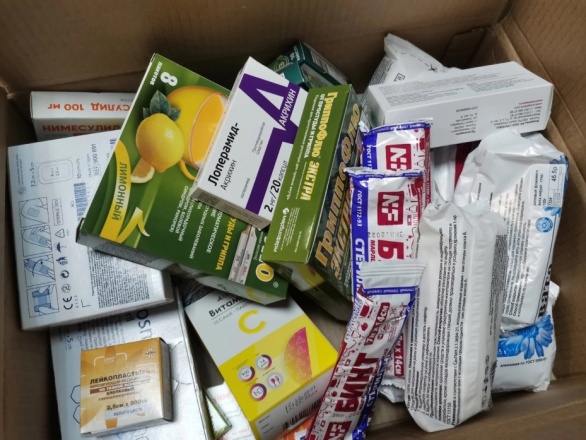 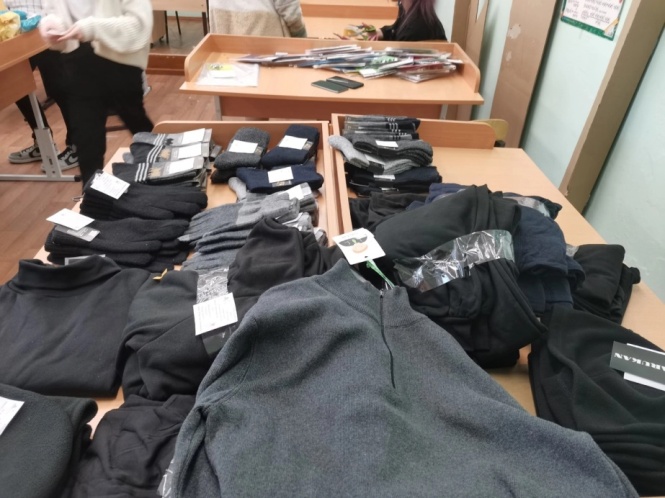 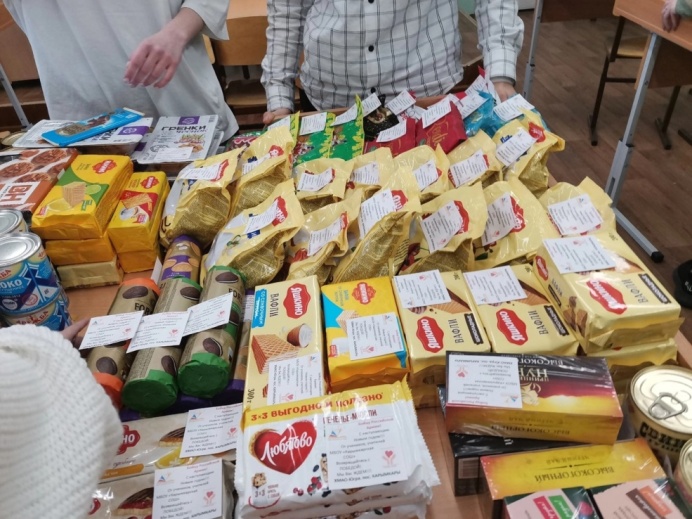 Организация сбора гуманитарной помощи
Гуманитарная помощь может включать в себя различные виды продуктов питания, медикаменты, теплую одежду, предметы гигиены и другие необходимые вещи. 
Организация сбора гуманитарной помощи требует хорошо налаженной системы, чтобы обеспечить военнослужащих всем необходимым в условиях вооруженного конфликта.
Существует сбор гуманитарной помощи для мирного населения в зонах вооруженных конфликтов.
Деятельность пункта сбора гуманитарной помощи на базе МБОУ «Карымкарская СОШ»
Более полутора лет назад,  на базе  нашей школы был организован один из пунктов сбора гуманитарной помощи в поселении Карымкары.
Стратегия России направлена на оказание реальной помощи нашим защитникам СВО (специальной военной операции). 
Чем может помочь обычный школьник, ребенок?
Мы взяли за основу идею проведения в нашей школе Благотворительной ярмарки «Твори добро! Своих не  бросаем!»
Ярмарка 16.11.2022
Общая сумма вырученных средств: 56 800 руб
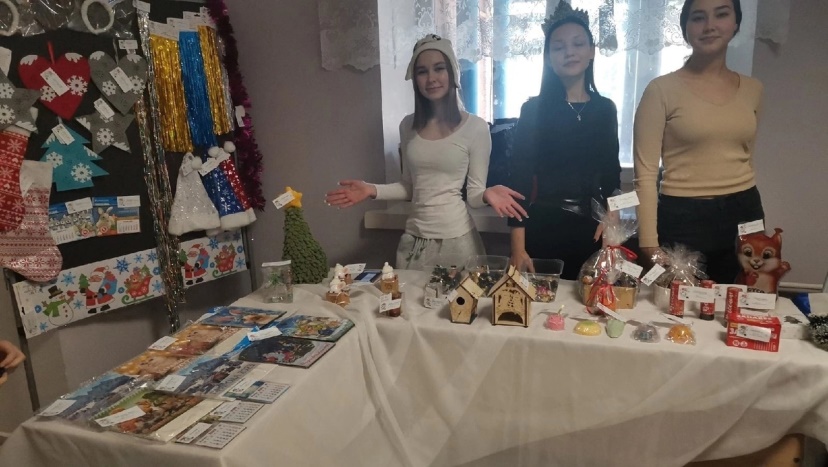 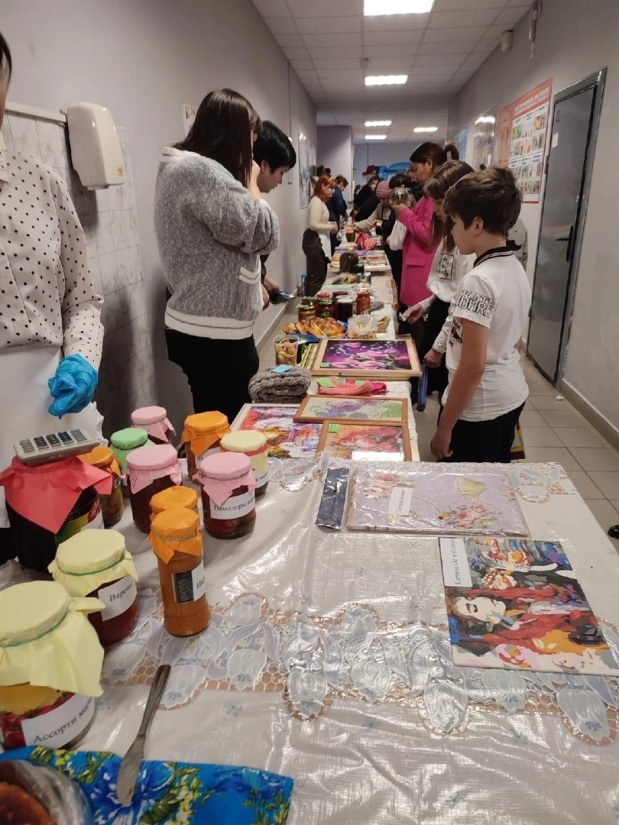 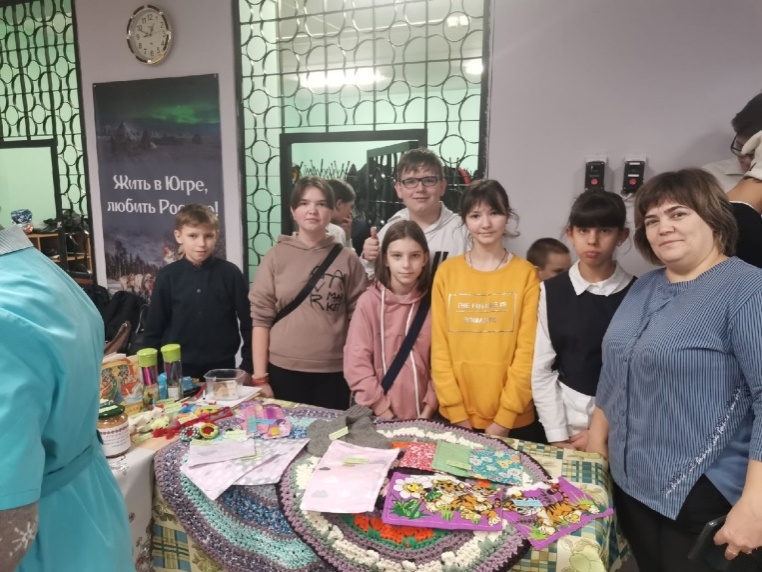 Ярмарка 06.03.2023
Общая сумма вырученных средств: 65 400 руб
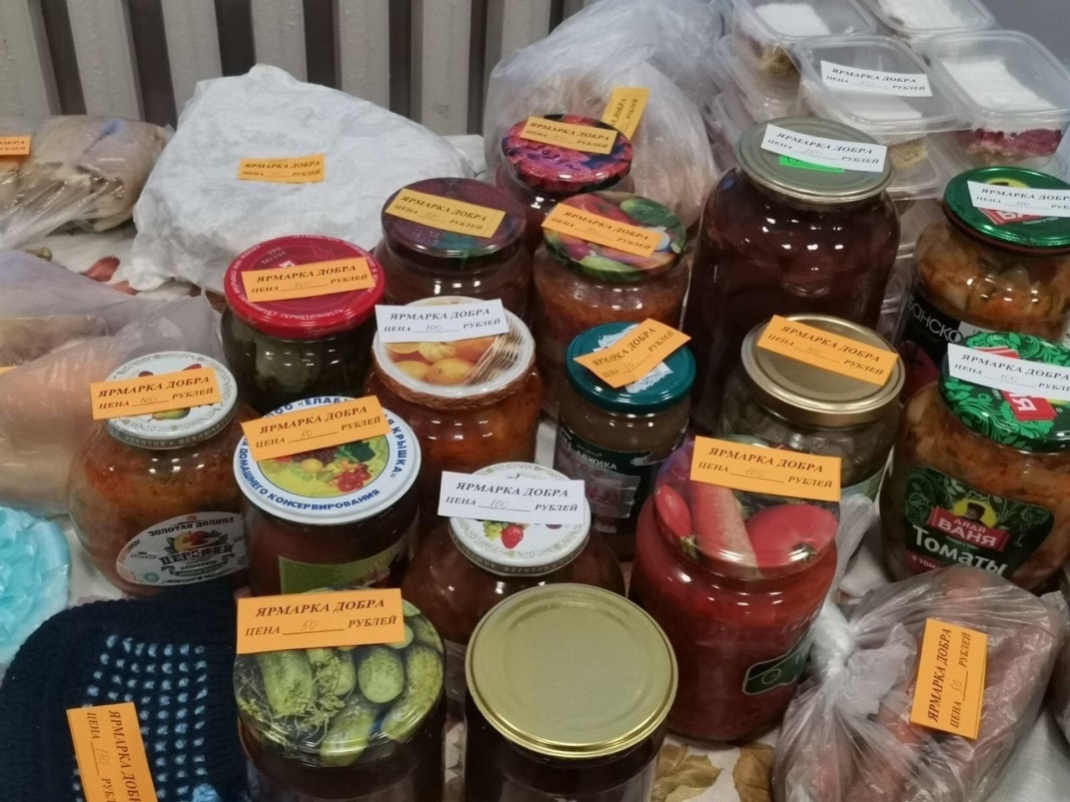 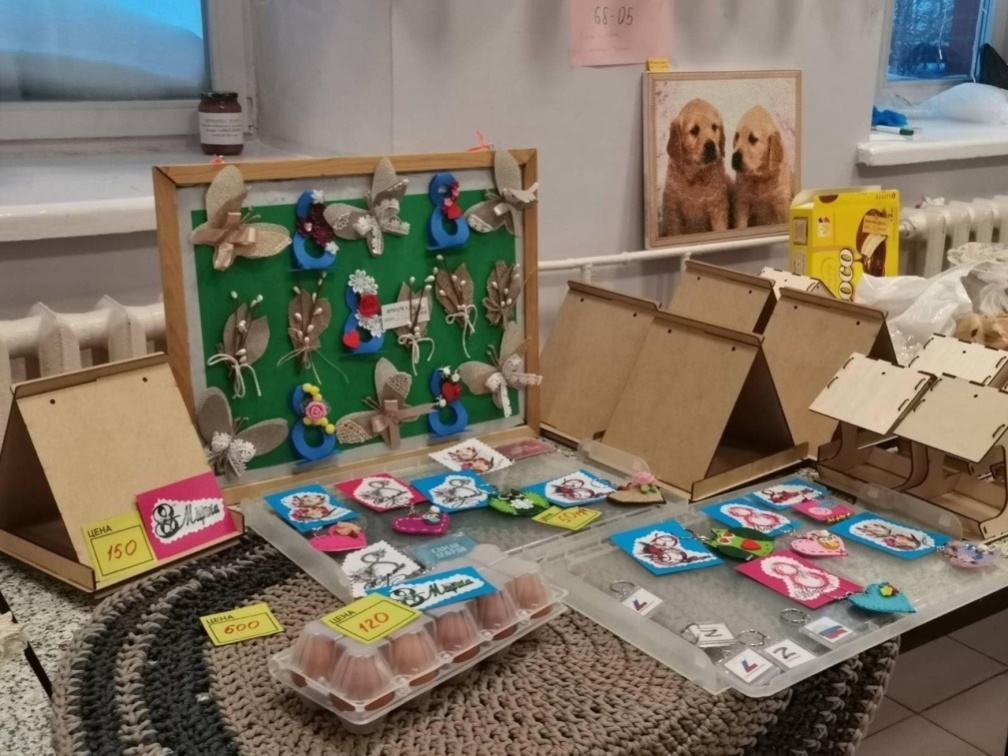 Ярмарка 15.11.2023
Общая сумма вырученных средств: 92 210 руб
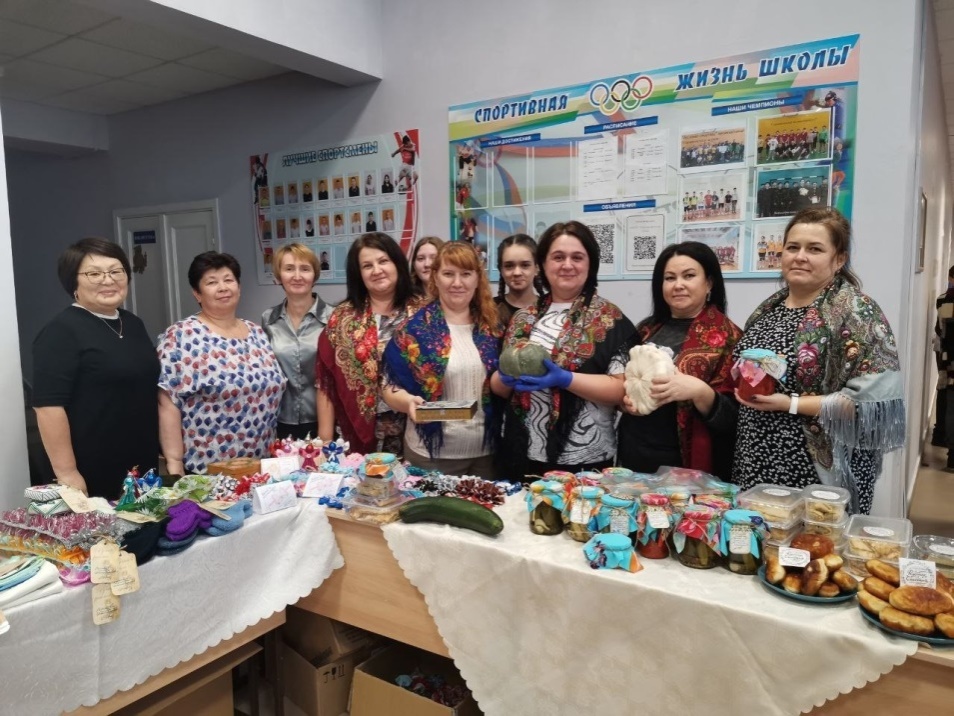 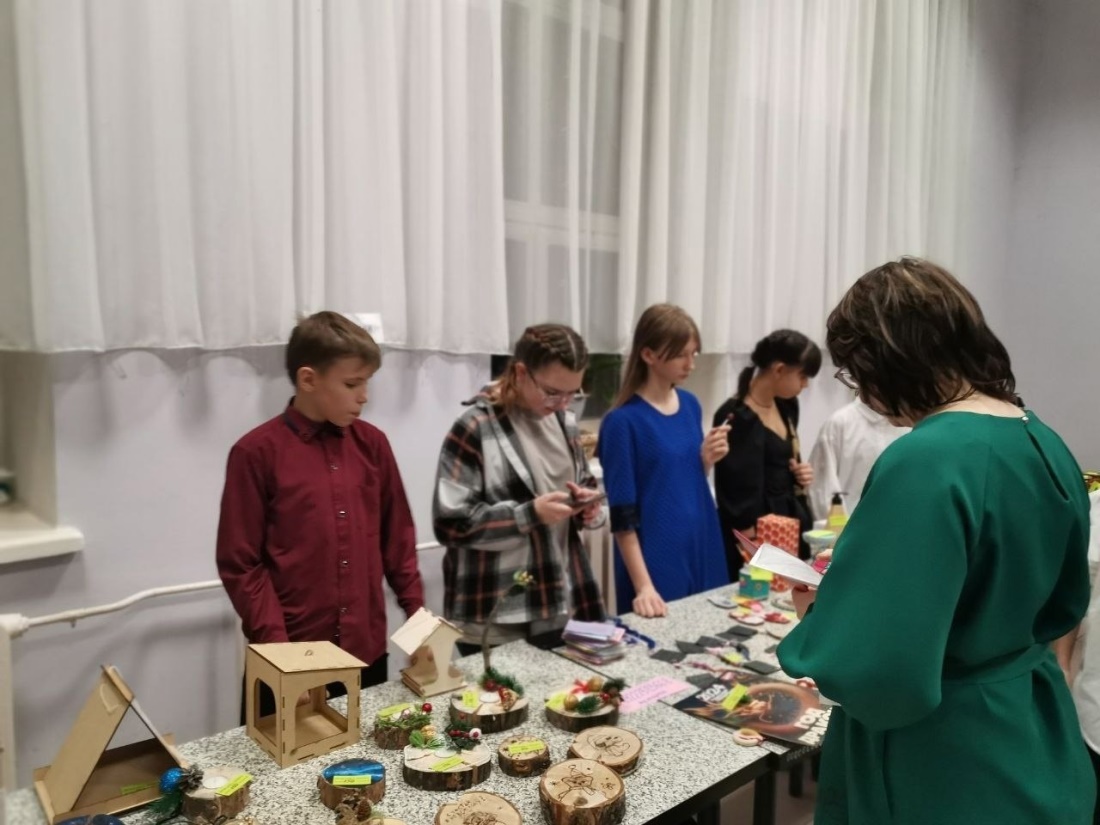 Ярмарка 15.03.2024
Общая сумма вырученных средств: 63 505 руб
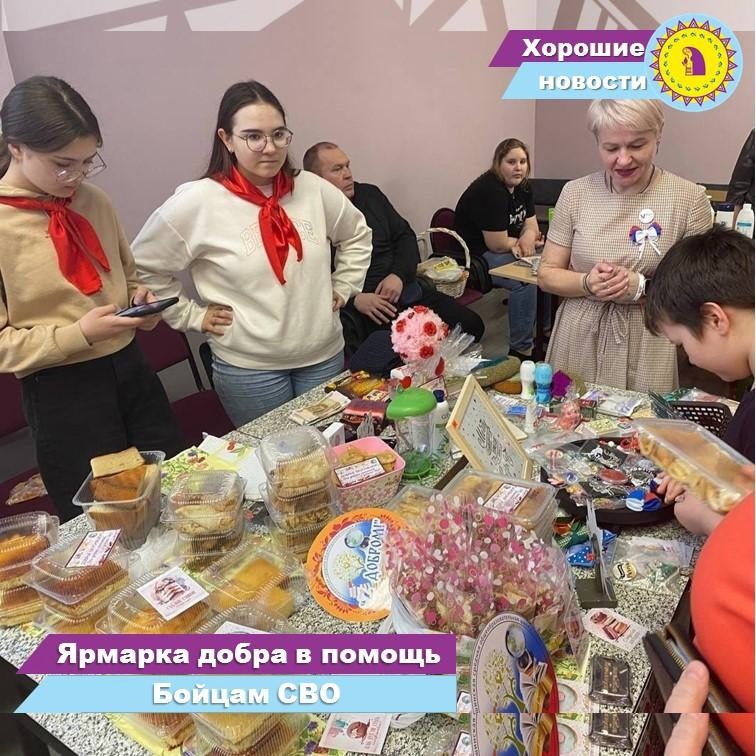 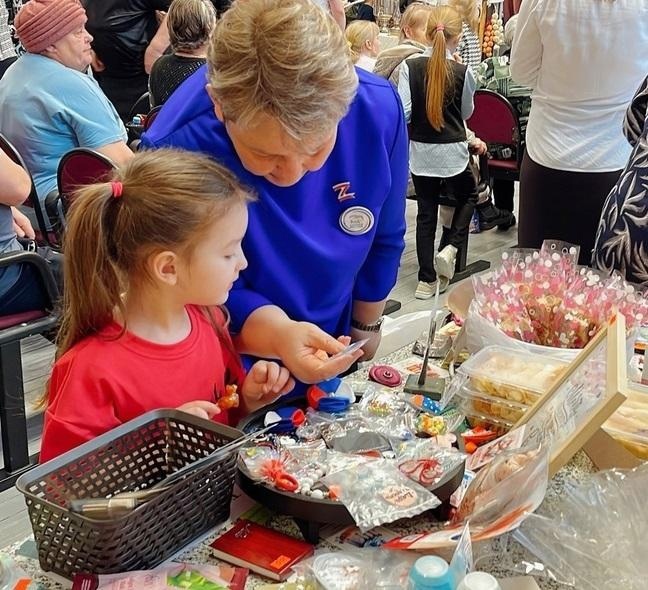 Общая сумма денег, вырученных за все ярмарки
277 915 рублей
(двести семьдесят семь тысяч девятьсот пятнадцать)
Изготовление «сопелок» и окопных свечей
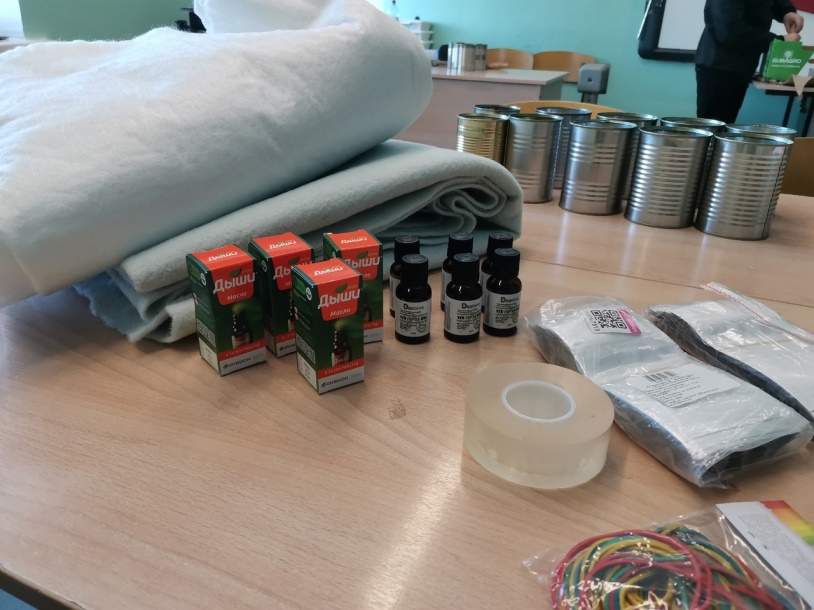 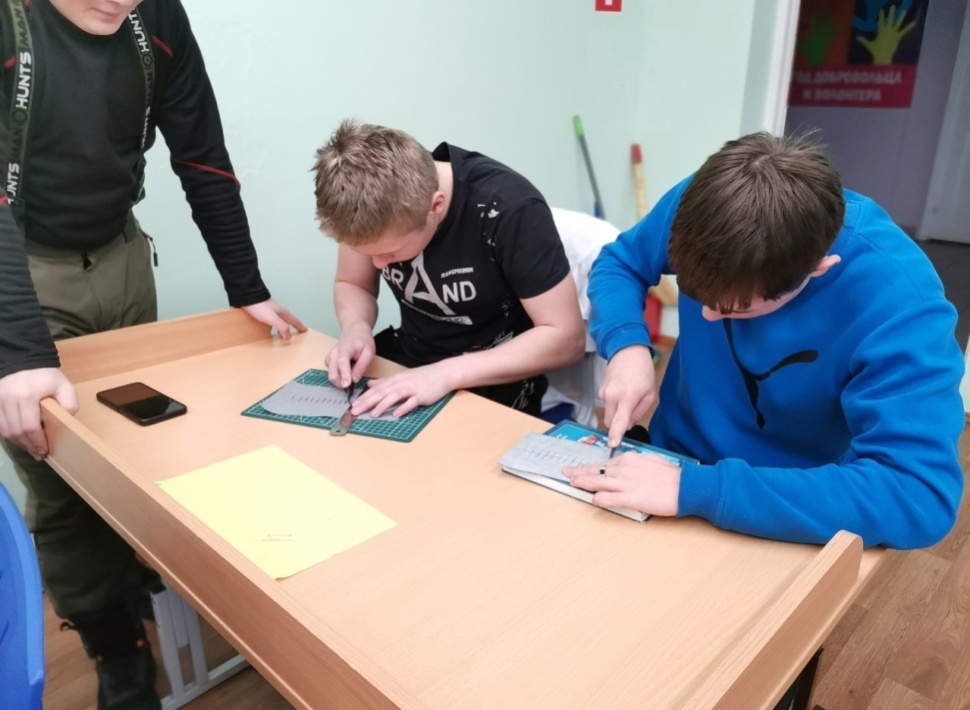 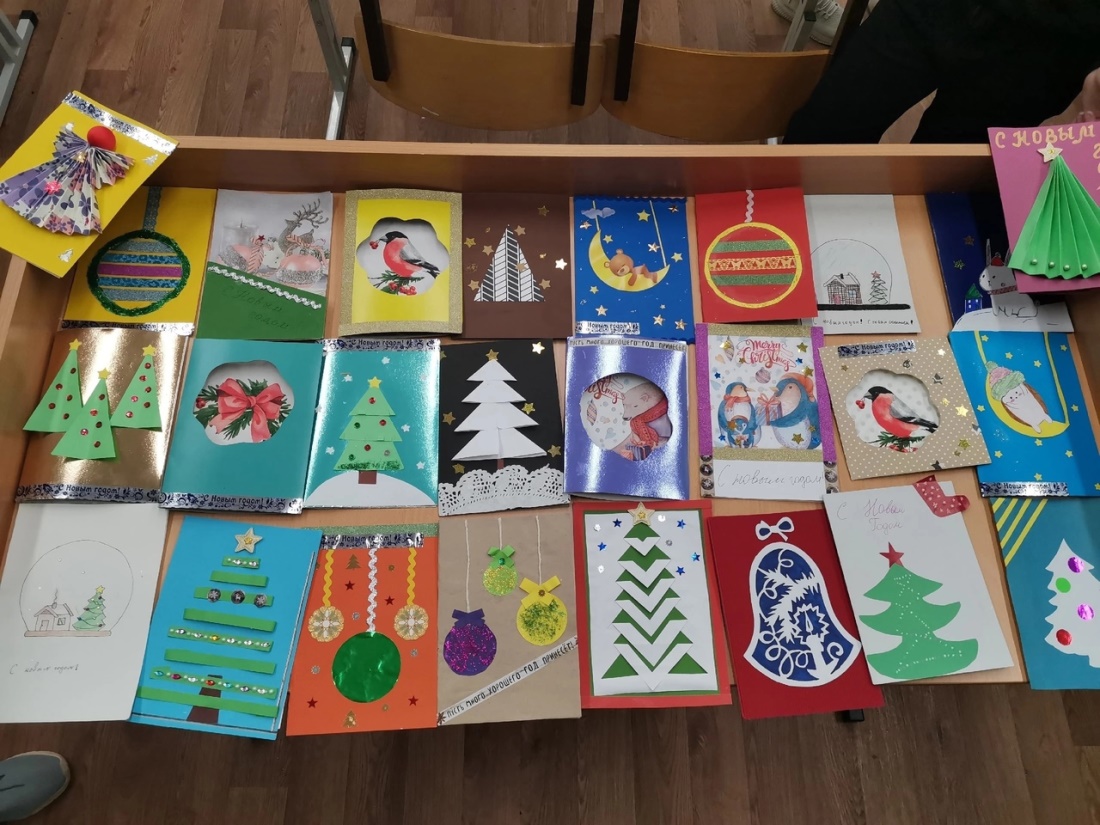 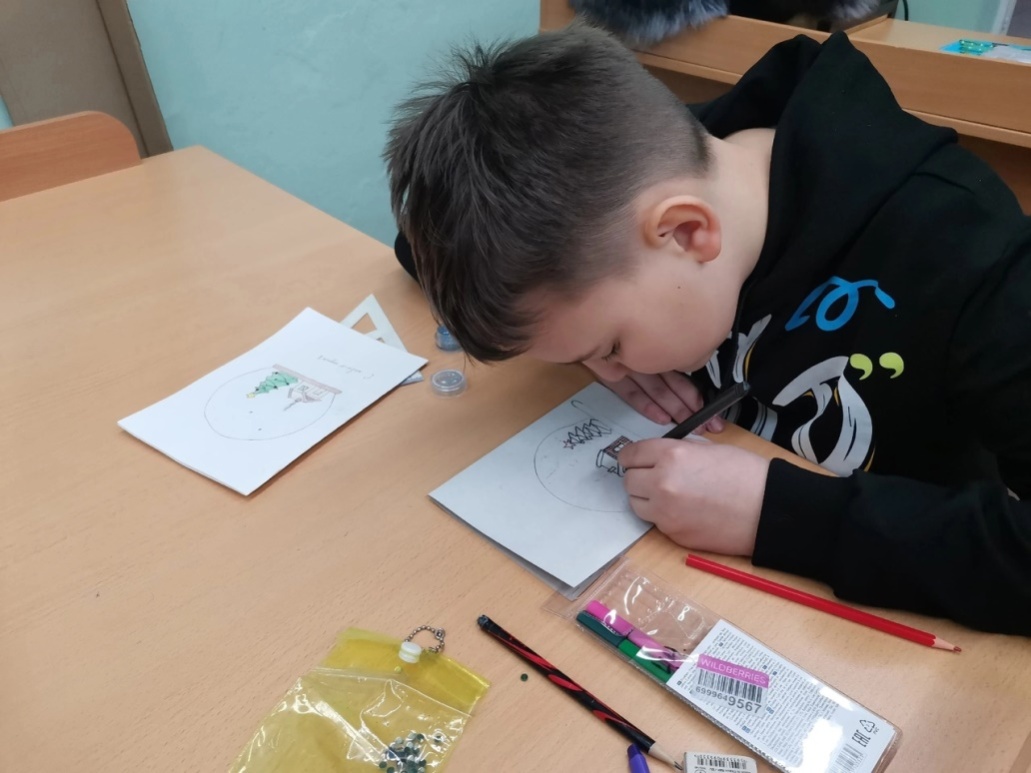 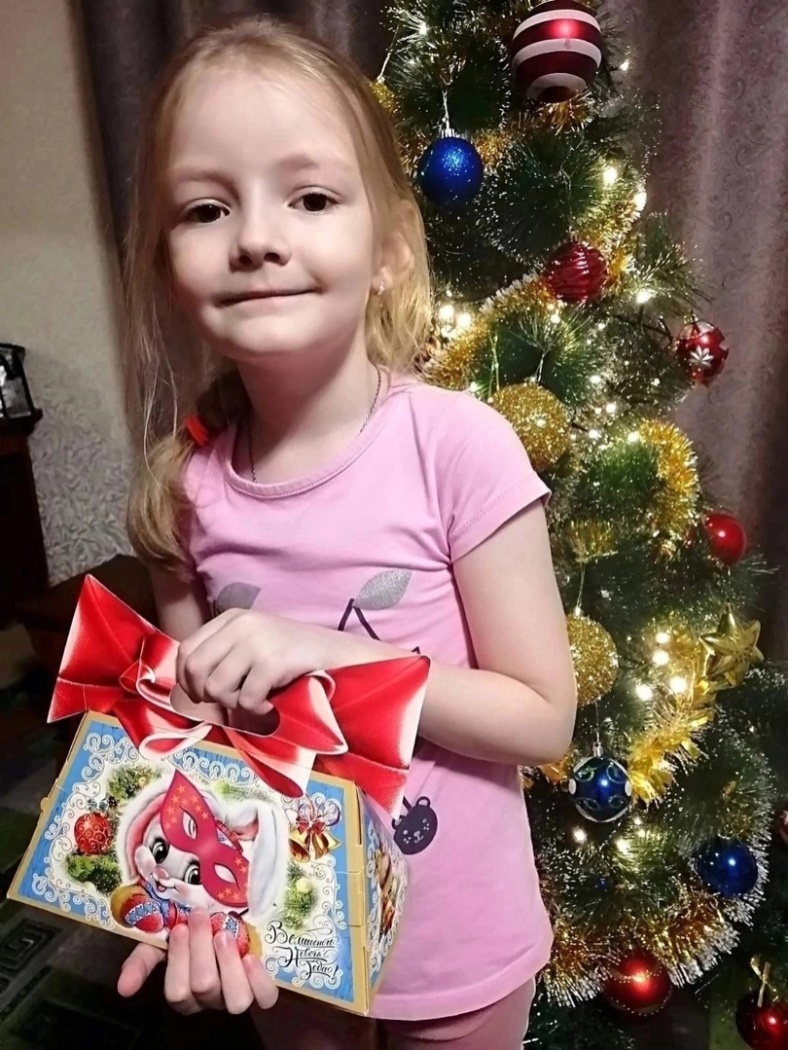 Диаграмма опроса
Плакат для нашего пункта сбора
Заключение
Таким образом, поддержка военнослужащих в зоне вооруженного конфликта является комплексным процессом, включающим в себя социальную защиту, гуманитарную помощь, благотворительность и другие меры, направленные на обеспечение их благополучия и эффективности службы. Разнообразие подходов к помощи военнослужащим позволяет создать условия для успешного выполнения ими своих задач в условиях вооруженного конфликта.
СПАСИБО ЗА ВНИМАНИЕ!